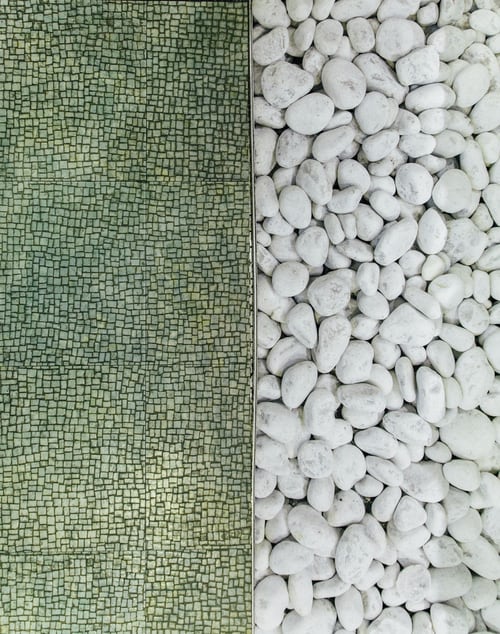 BASLP UG3-B-VoIt
73931
Voice & ITS Disorders